Update: Avaya Aura ®  7.0 and Roadmap
John Cato, Senior Product Manager, jcato@avaya.com
Nov. 9, 2015
V04
Avaya Aura® 7.0  Summary
Security
Media Server
Call Center Enablement
TLS secured gateway links
AES 256 bit encryption
End user encryption indicator 
Enhanced certificate management
Out of Band Management
Encryption of bearer control channel(SRTCP)
Communication Manager Adoption of Avaya Aura Media Server
Logout Unreachable SIP Agents /Detect Unreachable SIP Endpoints
Virtualization
Other Feature Enhancements
Flexible virtualization on Avaya supplied servers with Appliance Virtualization Platform (AVP)
Branch Session Manager (BSM) on VMware for the Virtualized Environment
Support for PS to PS Federation with clustered PS solutions 
Block IM between UCaaS tenants (PS)
Enhanced control of Information flow between Presence domains (PS)
SIP Message Compaction (SM)
Emergency Call Adjunct Interface Update for MDA  (SM)
Single Button Press for Call Park Pickup (CM)
Triple tone for call pickup on H.323 Devices(CM)
Support for “+” Digit on Call Type Analysis (CTA) Form (CM)
Group Page Delay(CM)
Inter PBX toll Compliance between IPO and CM (CM)
Deny PRI / H.323 Trunk Call Based on Calling Line ID (CM)
Location Based Routing with EC500 (CM)
Supportability
Alarming Individual DSP Core Failures (BGW)
New SNMP Engine for CM
Automatic Alarm Clearing for Session Manager Alarms 
CP Overload Mitigation Feature
Presence Services Active/Active High Availability
Management Simplification
Centralized Management and Simplified Upgrades with Solution Deployment Manager(SDM)
LDAP Sync of Enterprise Directory Admin Roles with SMGR Admin Roles
SMGR Navigation and Usability UI Improvements
CM List and Display Measurement and Status Reports
Allow direct input of Route Pattern for SIP station routing (OPTIM) (CM)
Lync Integration Enhancements (SM)
Scalability
Increased SIP Capacity to support 250K SIP Users and 350K SIP Devices on up to 28 Session Managers
Increase AES max Domain Control Associations from 4 to 8 
Increase AES max Device Media Call Control (DMCC) Scale from 4k to 8K
Avaya Aura®  Roadmap
Before we dive into Roadmap, let’s explore what’s changing…Avaya Aura core  support for a quarterly cadence (started Q2 2015)and new 4 digit numbering scheme (starting with release 7)
Quarterly release CadenceFor SP’s FP’s & major/minor releases
Includes:
CM & US
SM
SMGR (& WebLM)
PS
AES
New cadence, and fixed months for vehicle release
From: 
2 month SP cadence (first week of every odd month).  CM, SM, SMGR.  Others as needed.
FP and releases as required.
To: 
3 month (quarterly) SP/FP/Release cadence.  
All Aura core products
Feb, May, Aug, Nov (second week of month)
There is always a vehicle every 3 months, SP, FP, or Release
Benefits of Quarterly Cadence
Regular, predictable cadence much easier to align with surround and products outside Aura Core.
Better cadence for partners and customers to “keep up”, since this requires 4 planning windows per yr instead of 6. 
Easier to plan the production of DVD’s in operations with more time to plan.  Note that the actual DVD planning timing is the same, but there are be less cycles and more time in between.
4 Digit Numbering… put simply….
x.y.z.s
Major Release #
Minor Release #
Feature Pack #
Service Pack #
Additional software identifiers may be appended as needed, e.g. patch id, software build number, etc.
Release Type Definitions
Avaya Aura® Roadmap Summary
Aura 7
Aug 2015
(Generally Available)
Aura 7 Feature Pack 1 {7.0.1}
(Planned May 2016)
Aura 7.1
(Pre-Concept 
2H 2016)
Aura Next
(Pre-Concept
2H 2017)
THEME
BUSINES
 VALUE
Key Features
[Speaker Notes: AA 7.0
Lower TCO
Software based Media Server enables massive footprint reduction and new capabilities
Now with Aura 7 a single software based media server can now provide the same media resources as would have been provided by 13 G450 Gateways reducing footprint and providing significantly lower TCO
It also provides new capabilities that we don’t support in our gateways today
Flexible virtualization on Avaya-supplied servers allowing fit-for purpose configurations 
Customers can mix and match applications according to their needs, for example, with the media server, and flexible virtualization, you can create a fully functioning software only branch 
Solution Deployment Manager centralizing software management - deploy software, keep apps current, streamline upgrades
SIPREC support on SBCE = reduced hardware footprint for call recording
SIPREC is defined in an RFC and describes the information in the call record identifier in a recording device and methods that that info gets to the call record. We now support that standard. T
SIPREC allows recording of SIP trunks, and, as these are IP, eliminates the need for a bunch of gateways from TDM trunks

Scalability
SIP Scale: 250,000 users, 350,000 devices enables increased support for  users with multiple SIP devices 
Americans now own four digital devices on average and want to use MDA with all those devices driving a requirement for very large scalability. 
Aura 7 now scales (more than any other competitive solution) to 350K devices supporting today’s large enterprise needs. 
10K Sessions on SBCE
Application Enablement Services Scale to support very large deployments (doubling domain control associations and registrations)
EDP: increases in scale, reliability, performance to support design and execution of more complex real-time communications use cases
Faster Application Enablement
Engagement Development Platform (EDP): 3rd party CTI-style call control (equal to ACE) and flexible call leg 
For example in EDP 3.1 Flexible Call Leg Control allows rapid deployment of a snap-in that allows a dropped call to be rejoined to the original agent automatically
Presence services on EDP: Increased scale to 250,000 users, active-active high availability, quicker time to market 
New Snap-ins for WebRTC-based web/mobile video, one number voice driven conferencing, call park plus Work Assignment-CC Elite integration
Presence improvements
In PS 7.0 the following will be supported:
Presence requests for a given user
Publishing presence for a user
Presence polling for a user

AA 7.0.1  (FP1)
Test scalability of BSM’s:
500BSMs total
Per BSM: 1000 users and 5000 devices
ESXi 6 Supported in VE offer (not on appliances until r7.1)
In PS 7.0.1 (FP1) the following will be supported:
Eventing (subscriptions/notifications of presence changes for a user)
Send/Receive an XMPP IM
Publish a User Note
- XMPP Openfire Federation framework (S2S federation) – will give us Openfire equivalency we had in PS 6.2.6 Provides feature parity with 6.2.x release 
IM API for PS connector  (IM Connector for EDP 3.1) -Allows developers (internal) and 3rd party to integrate fully with PS snap-in i.e. both IM and Presence 
Share common domain name with external systems -For customers with existing investments in Lync and other IM systems. This will allow users to use a single identity between the Lync (or other) system and Aura inside their enterprise. This is required for Lync users to view internal Aura contacts in the same way that they view internal Lync contacts. Today, an internal Aura contact viewed by a Lync user would be presented as their Aura address (e.g. jvarney@presabe.avaya.com) and not their name (Jodee Varney).  If the internal contact can be jvarney@avaya.com for both Aura and Lync, then that contact will show up in Lync in a similar fashion to their other internal Lync contacts. 
Forward all IM traffic to AMM for distribution, when configured to do so (part of federation). 

AA 7.0.2 
Support CSR3 across Aura apps
SMGR – GR Improvement – allow Primary and secondary servers to be different models
Presence improvements
- Jabber Federation
- Geographic Redundancy
- Troubleshooting improvements of operational issues. 
- utility to dump user's current pidf
- utility that can list all active SUBSCRIBEs / PUBLISHes on a PS
- tool that can list all devices currently logged in (SIP and XMPP) and periodically writes the count to a log
- mechanism to monitor system resources and provide warning messages to administrator if users are assigned in a manner that exceeds available system resources
mechanism in the admin interface to track historic usage rates]
Avaya Aura® Roadmap – Capacity View
POR
POI
GA
Avaya Aura® Roadmap – IPV6 / Secure JITC Summary View
GA
POR
POI
Avaya Aura® Roadmap – EDP Snap-In View
Call Park and Page
Q3 2015
(GA)
Presence Server
Q3 2015
Part of Aura 7.0
(GA)
IM Connector
Part of Aura 7.0.1
(Planned)
Avaya Aura® Service Pack 7.0.0.1 (Dec. 2015)
This service pack will contain corrective content
Will officially support new capacities that were included in 7.0 but required additional testing (Note: no new code changes are made in this service Pack to support these capacities).
Branch Session Managers supported: increased from 300 to 500
Users per BSM (embedded): increased from 700 to 1000
Users per BSM (stand-alone): increased from 2000 to 5000
The EDP element manager in SMGR will support the EDP 3.1.1 program.
Avaya Aura® Feature Pack 7.0.1 - Content Summary
Value for Customers/Partners
Key enabler for Avaya Communicator 3.0 allowing an Enhanced User Experience for Client End-Users
Delivery of  several SIP feature debt items will enable greater SIP device adoption 
Empowering cost effective audio enabled WebRTC applications on EDP 
Key enabler for Avaya’s flagship  Messaging product : AMM, including a seamless user experience allowing Lync users to see Avaya contacts and vice versa
New Features
OPUS codec support in Avaya Aura Core
Rich access to Presence and IM functionality for EDP developers,  Presence Geo-R, IM Federation with AMM & Jabber federation
Optimized customer experience for  combined PS & AMM deployments in Microsoft Lync environments
Avaya Aura® Device Services
Aux-work Log in and Log out of hunt group for UC SIP endpoints
Priority callers (H.323) 
ESXi 6 Hypervisor Support (VE only)
VMWare Validation with latest Java release (Oracle Java or OpenJDK)
Key Enhancements in Release
Value Proposition
Continuing to Build on the Value Proposition of Avaya Aura ® 7
The Avaya Aura® Platform (FP 7.0.1 view)
AC 3.0
Applications
Avaya Aura Presence Services
Avaya Aura Messaging
Avaya Aura Contact Center
Avaya Aura Experience Portal
Avaya Communicator Portfolio
NEW!
Applications and Snap-Ins
Applications and Snap-Ins
Avaya Aura®System Manager
Avaya Scopia® 
Desktop and 
Mobile Clients
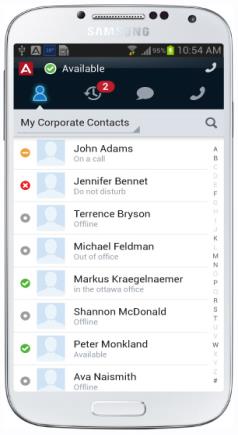 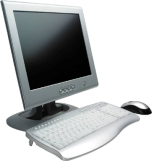 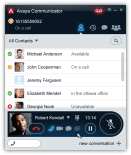 Avaya Engagement Development Platform
NEW!
Avaya Aura®
Device Services
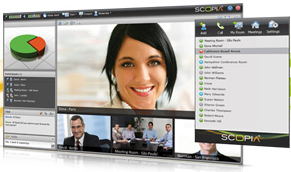 Avaya Session Boarder Controller for Enterprise
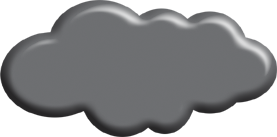 PSTN
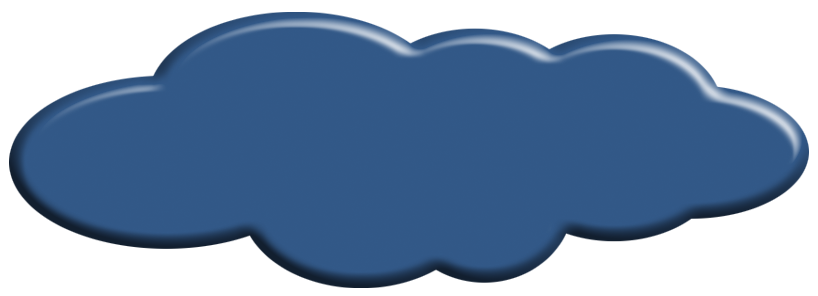 SIPTrunks
Avaya Aura® Session Manager
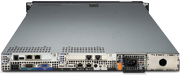 TDMTrunks
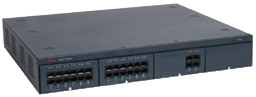 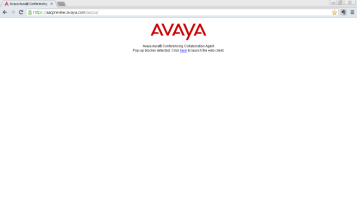 Avaya Aura Conferencing
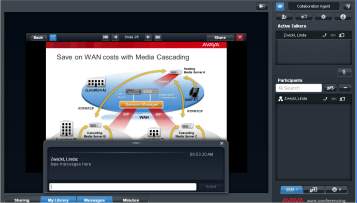 AES
Avaya G Series Gateway
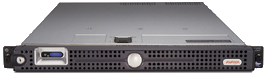 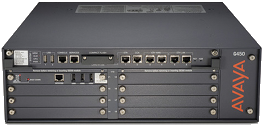 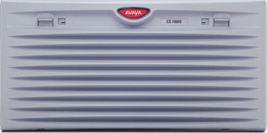 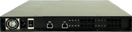 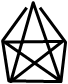 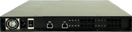 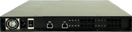 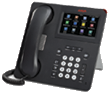 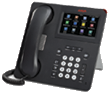 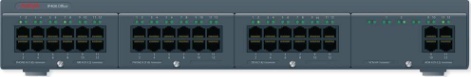 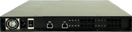 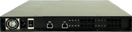 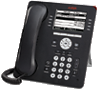 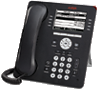 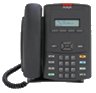 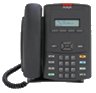 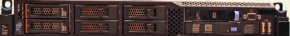 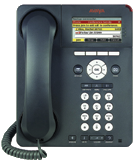 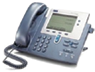 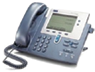 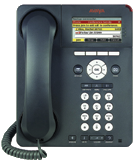 Avaya Aura®CommunicationManager
Avaya Aura®Media Server
Avaya Aura®for SurvivableRemote
Avaya CS 1000
3rd Party PBXs
IP Office Branch
Distributed
Or Centralized
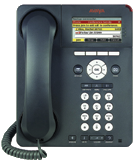 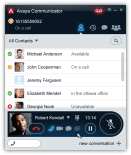 AvayaSIP endpoints
Introducing Avaya Aura®  Device Services (AADS)
Avaya Aura®  7.0.1 will introduce support for 4 new Services for Devices (Soft and Hard phone) under the umbrella service called the Avaya Aura® Device Services (AADS)*
This will provide a single place in the Aura architecture where devices (clients and endpoints) can store and retrieve data that users would want to see on any device, supporting a common user experience. 
In addition, it will be a common place for configuration and deployment data.
*Note: AADS is not part of the Avaya Aura ®  7.0.1 program.
 Instead, it will be introduced in a parallel program and will be compatible with 7.0.1.
Avaya Aura®  Device Services Background
Avaya Aura®  Device Services consist of 4 services
Contact Service 
Enables the creation, edit, retrieval and searching of contacts in a user's contact list.
Provides a location for User Picture storage
Dynamic Configuration Service 
Dynamically retrieves and deploys Device configuration information to UC Clients 
Can be customized on a global, group, individual or platform basis. 
This simplifies the configuration process encountered by users, allowing them to bypass manual entry of settings and have their clients ready for use by providing only their identifying information, such as email address or Windows userid, along with their enterprise credentials.
Web  Deployment Service 
Deployment service for Client software download and upgrade. 
The Web Deployment Service hosts Sparkle AppCast feeds and UC client binaries for distribution across the network. 
Notification Service 
Provides notification of User events
AADS will be a separate OVA which can be co-resident with Session Manager software 
AADS will be an entitlement through Session Manager ordering
AADS is an optional install.
Avaya Aura® Future Releases At-a-Glance
CM 7.0.0.2
SM 7.0.0.1
SMGR 7.0.0.1
PS 7.0.0.1
AES 7.0.0.1
BGW 7.0.0.1
US 7.0.0.1
AVP 7.0.0.1
CM 7.0.0.3
SM 7.0.0.2
SMGR 7.0.0.2
PS 7.0.0.2
AES 7.0.0.2
BGW 7.0.0.2
US 7.0.0.2
AVP 7.0.0.2
CM 7.0.1.1
SM 7.0.1.1
SMGR 7.0.1.1
PS 7.0.1.1
AES 7.0.1.1
BGW 7.0.1.1
US 7.0.1.1
AVP 7.0.1.1
CM 7.1.0.0
SM 7.1.0.0
SMGR 7.1.0.0
PS 7.1.0.0
AES 7.1.0.0
BGW 7.1.0.0
US 7.1.0.0
AVP 7.1.0.0
CM 6.3.100/111
ME 6.2.2.1
CM 7.0.1.0
SM 7.0.1.0
SMGR 7.0.1.0
PS 7.0.1.0
AES 7.0.1.0
BGW 7.0.1.0
US 7.0.1.0
AVP 7.0.1.0
AA 7 
CM 7.0.0.0/CM 7.0.0.1
SM 7.0.0.0
SMGR 7.0.0.0
PS 7.0.0.0
AES 7.0.0.0
BGW 7.0.0.0
US 7.0.0.0
SMGR 6.3.14
WebLM 6.3.14
SM 6.3.14
CM 6.3.11
US 6.3.10
SP 6.3.7
S8300E GA
BGW 6.3.10
SMGR 6.3.16
WebLM 6.3.16
SM 6.3.16
CM 6.3.13/113
US 6.3.12
BGW 6.3.12
SP 6.3.8
SMGR 6.3.17
WebLM 6.3.17
SM 6.3.17
CM 6.3.14/114
US 6.3.13
BGW 6.3.13
SP 6.3.9?
SMGR 6.3.19
WebLM 6.3.19
SM 6.3.19
CM 6.3.16/116
US 6.3.15
BGW 6.3.15
SP 6.3.11?
SMGR 6.3.15
WebLM 6.3.15
SM 6.3.15
CM 6.3.12/112
US 6.3.11
BGW 6.3.11
SMGR 6.3.18
WebLM 6.3.18
SM 6.3.18
CM 6.3.15/115
US 6.3.14
BGW 6.3.14
SP 6.3.10?
SMGR 6.3.20
WebLM 6.3.20
SM 6.3.20
CM 6.3.17/117
US 6.3.16
BGW 6.3.16
SP 6.3.12?
10 Aug 2015
14 Mar 2016
31 Aug 1514 Sep  15 (“Sept Release”)
8 Aug 2016
14 Nov 2016
14 Dec 2015
8 Jun 2015
9 May 2016
24 Aug 2015
8 Feb 2016
29 Aug 2016 aka “Sept Rel”
13 Jun 2016*
12 Dec 2016
GA
Committed
Planning
PS, AES, System Platform & BGW 6.x service packs are released as needed but would align to the 6.x quarterly cadence if planned at all.
Note: To consider a code change/fix for a specific Service Pack, the application team(s) require a minimum submission interval of 10 weeks before a targeted Service Pack GA date.
AA GA dates are  aligned with ITOps 2nd Monday of each month unless otherwise noted.
*End of committed EMSSP support interval for 6.x – this will most likely extend until at least 7.2 GA
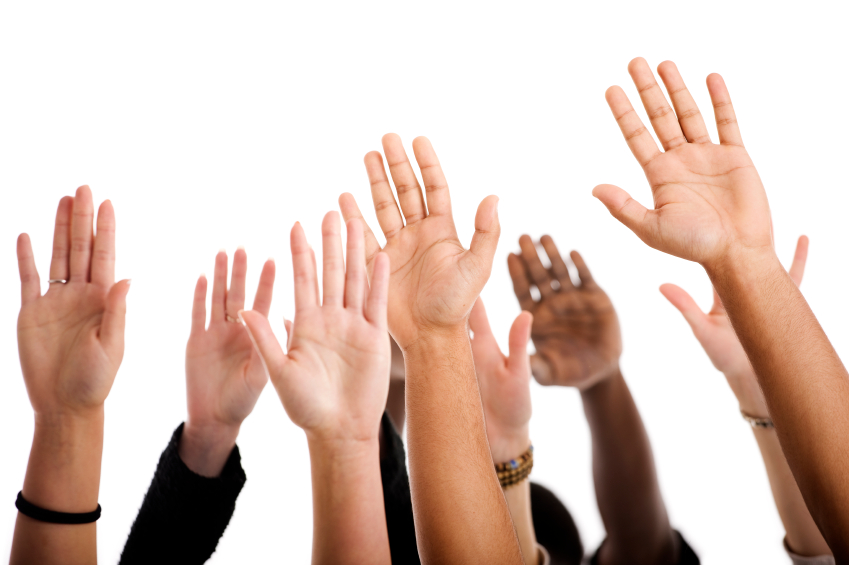 Q & A